The HelpichaIr
Dawson Green 
Tony Muilenburg
Luis Santiago
Previous Work
Rhino Arm Wheelchair
The Helpichair was initially based upon a design that used a Rhino Robotics XR-3 Rhino Robotic Arm to assist a wheelchair bound individual with manipulating the environment around them.

Previous Design has many well Documented Problems
Hardware Implementation
4 Degrees of Freedom of Motion
Spoon Position Set by Cartesian Arm
Built mostly from reused parts
OpenCV powered Position Analysis
Provides data for tracking wherespoon is during eating process
1 camera (horizontal-vertical axes)implemented at this time
Kinematics
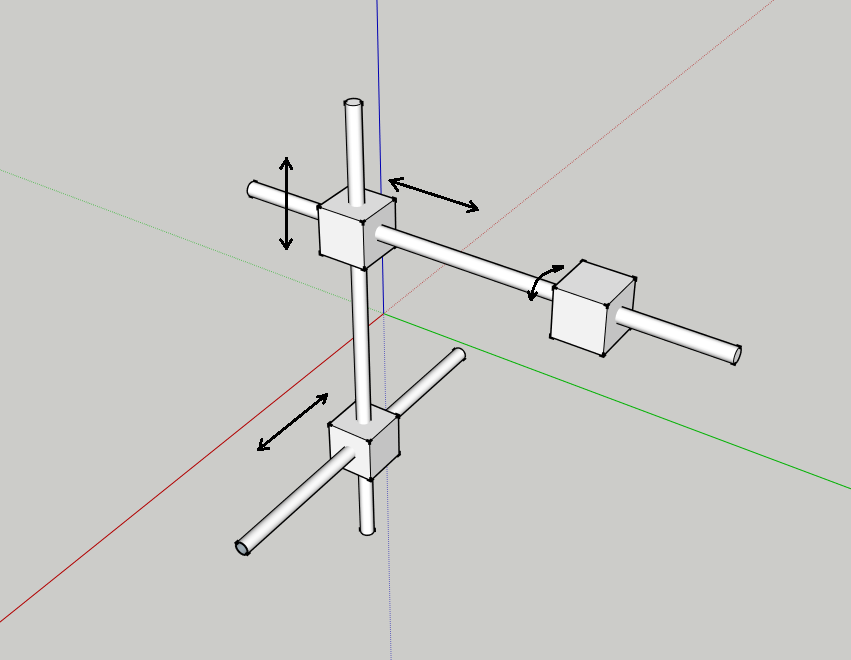 Arm Weight: 5 pounds or 2.26Kg
X-axis Torque: 0.436 Nm
Y-axis Torque: 0.288 Nm
Z-axiz Torque: 0.071 Nm
Software Design
Vision
Open CV
Code
Motor Control Code
Stepper Motor Controller
Arduino
Servo for spoon control
Motor for Z axis
Servo X axis
Servo Y axis
OpenCV Vision
Capture image from camera
Use HSV, erode, dilate filters and then some centroid functions.
After image filtered subtract  distance on pixels
Pass the results to control program convert into instructions to the motors
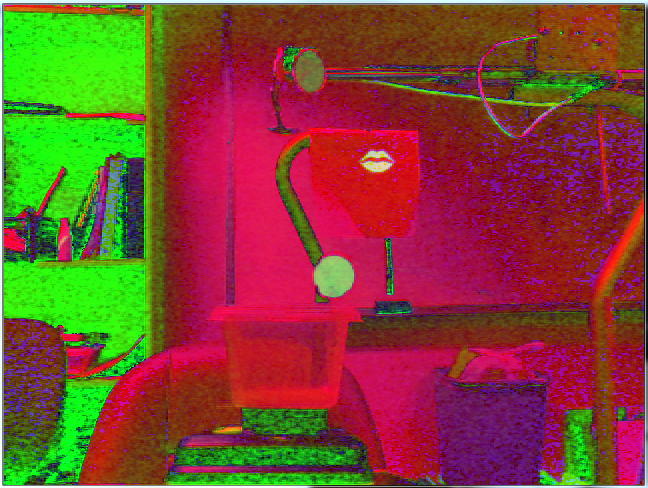 Software
User interface framework coded in Visual Studio C++
Reads position data from output of OpenCV program
Establishes connection with motors
Performs basic diagnostics, permits manual control and maintains algorithm for patient feeding process
OpenCV position data is translated into motor rotational speeds via fuzzy logic algorithm
Firmware (Arduino)
Interface features
Reads commands viaserial port access
Controls multiple axessimultaneously
Permits repeatablespoon motion
Allows user to set servocontinuous speed
Sample Firmware Code
// check serial buffer has something 
  if (Serial.available() > 0) {
    // read first byte on serial and store it 
    int inByte = Serial.read();
 
// check if it is one the defined cases
    switch (inByte) {
    case 'x':    
        // Valid case, wait for an int and store it in pos
        pos = Serial.parseInt();
      
        // provides feedback for debuf if needed
        #ifndef Silent
        Serial.print("Servo X=");
        Serial.println(pos);
        #endif /* Silent */
      
       xservo.write(pos); 
      break;
Firmware (Stepper Motor)
Interface features
Reads commands viaserial port access
Ramps motor speed to reducestress on system components
Provides high precision motorcontrol
Motor can lock into position andsupport significant stress
Challenges
Weight and cost
Vision filters are very sensitive to room lighting
Arm Construction Very Time Consuming
Controlling Servo Speeds
Demo
Future Work
Automate Helpichair motion using vision 
Built a Stronger  arm 
Make arm rotate
Electric Circuit to operate permanently of batteries
Utilize a genetic algorithm to optimize Helpiarm motions
Resources
Code, videos, Data Sheets and Development Documents available at 
http://smartwheelchair.themuilenburgs.com

Visual Studio can be obtained from Dreamspark website via CAT: click here
(if link is broken just go to CAT website and type Microsoft in search)

Arduino IDE and instructions can be found at Arduino website
http://arduino.cc/en/Main/Software
Questions